ОСОБЕННОСТИ ПРИЕМА В 2019 ГОДУБАКАЛАВРИАТ И СПЕЦИАЛИТЕТ
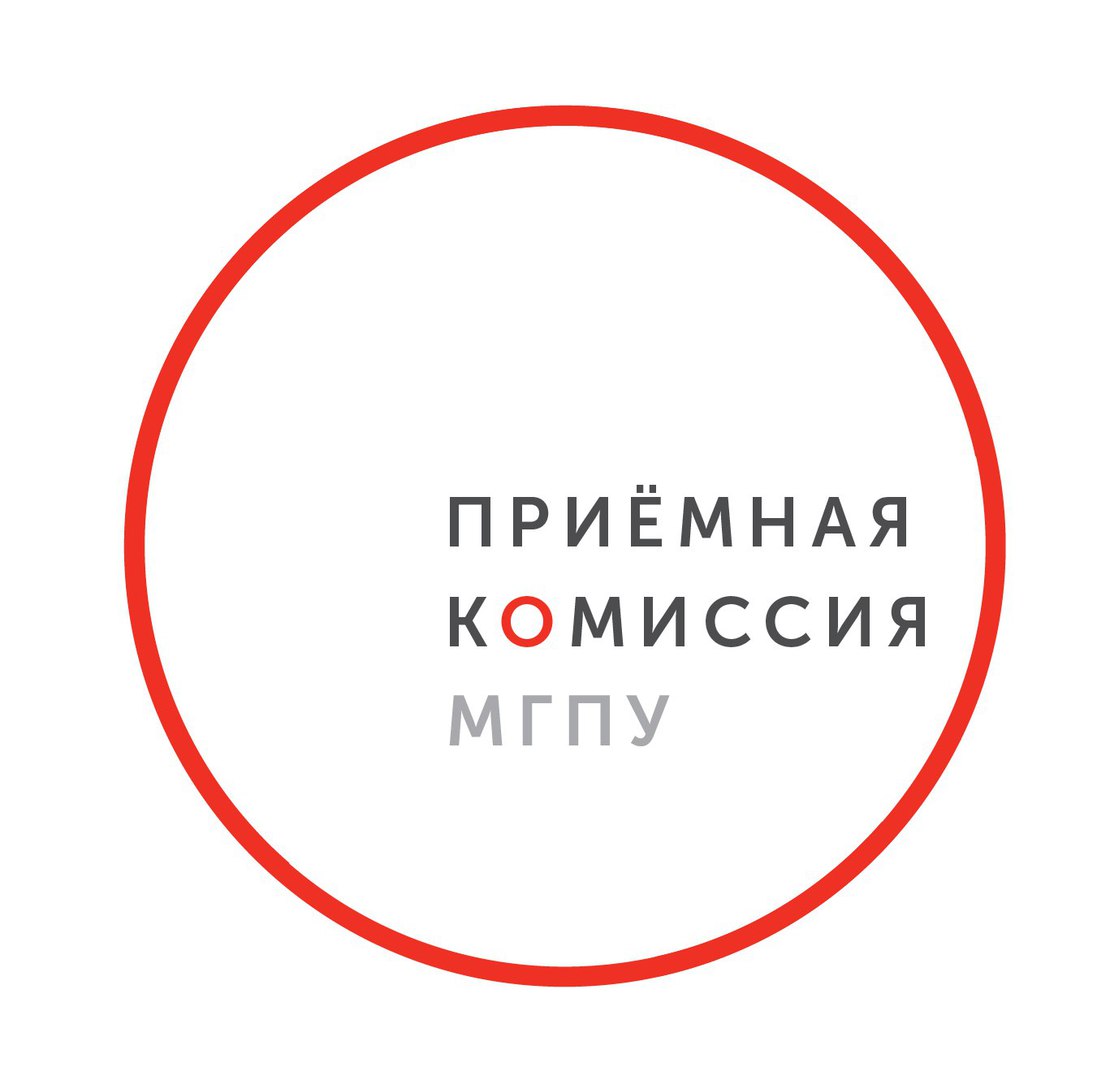 5 ШАГОВ ПОСТУПЛЕНИЯ
Подать документы на поступление лично или через операторов почтовой связи
1
2
Преодолеть порог по минимальным баллам
Увидеть себя в рейтинге и предоставить оригинал документа об образовании и согласие на зачисление в приемную комиссию МГПУ
3
Дождаться приказа о зачислении
4
Если не прошли на бюджет, можно заключить договор на платное обучение
5
2
СПИСОК ДОКУМЕНТОВ
3
ИНДИВИДУАЛЬНЫЕ ДОСТИЖЕНИЯ
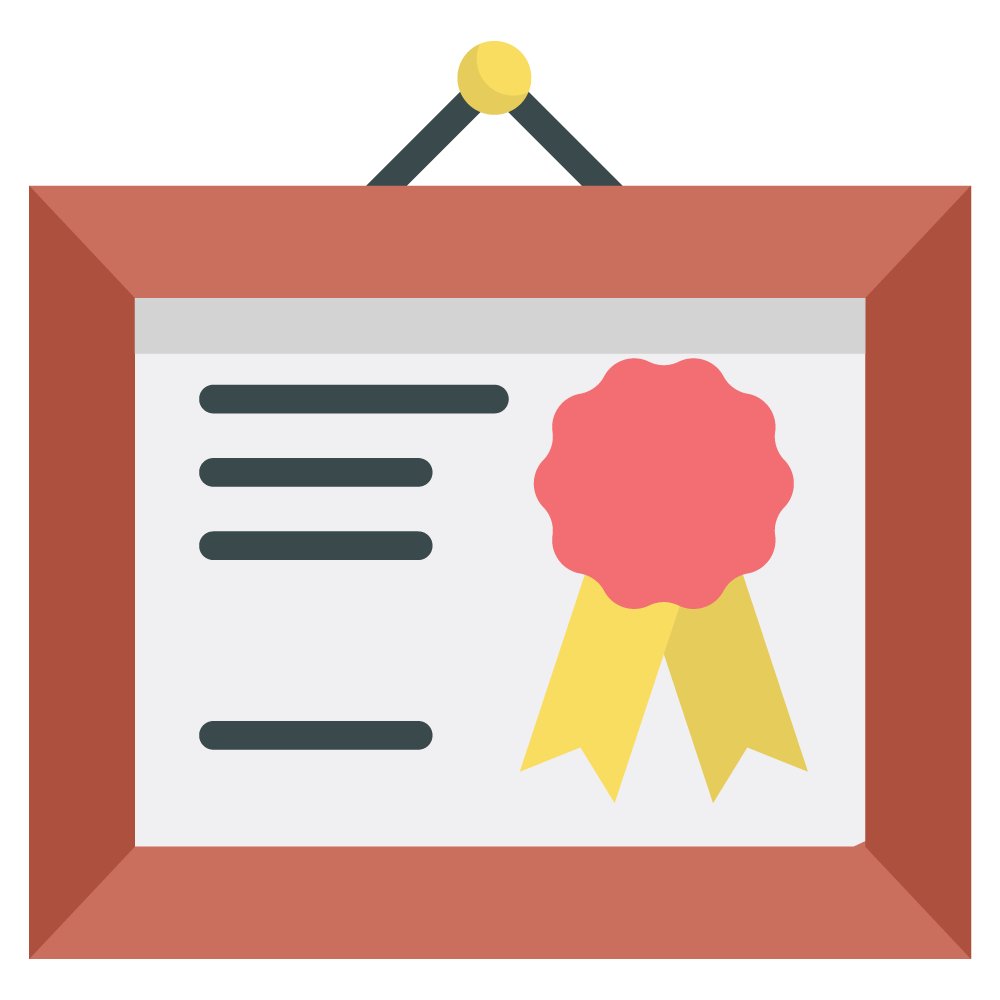 4
ОСОБЫЕ ПРАВА
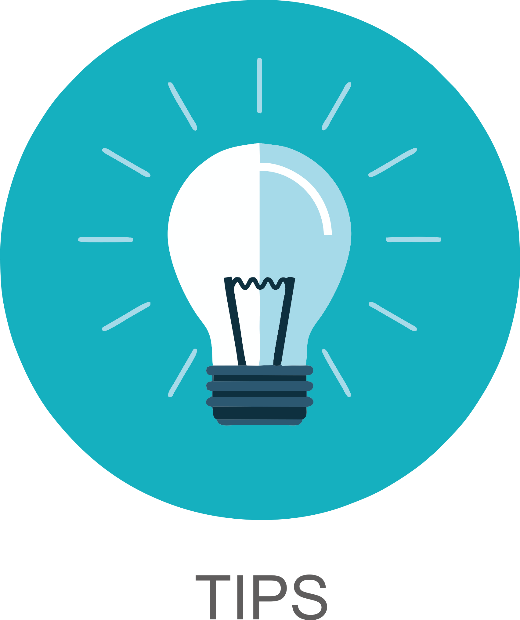 5
ОЛИМПИЙСКАЯ СТИПЕНДИЯ
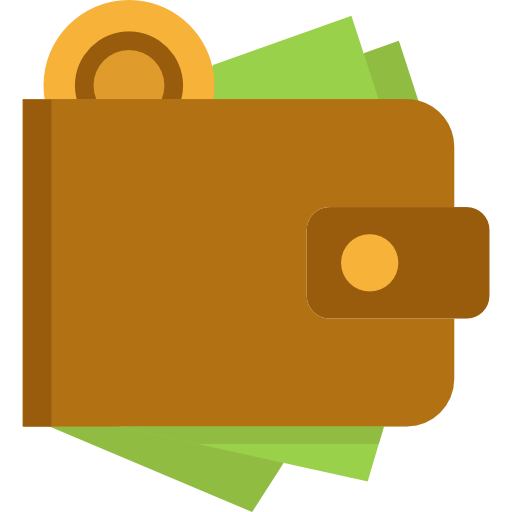 6
ЗАЧИСЛЕНИЕ НА БЮДЖЕТ
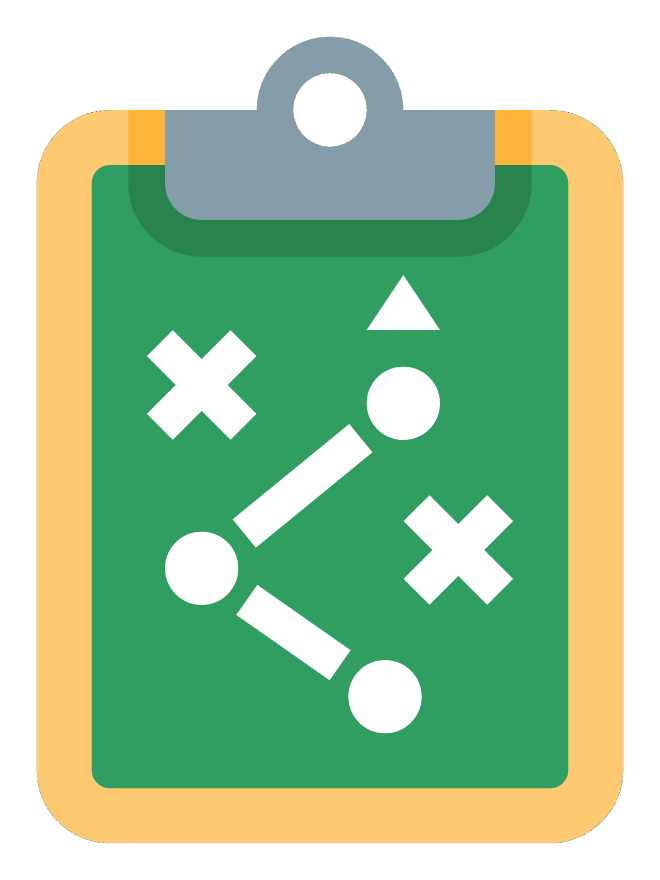 7
ЗАЧИСЛЕНИЕ НА ВНЕБЮДЖЕТ
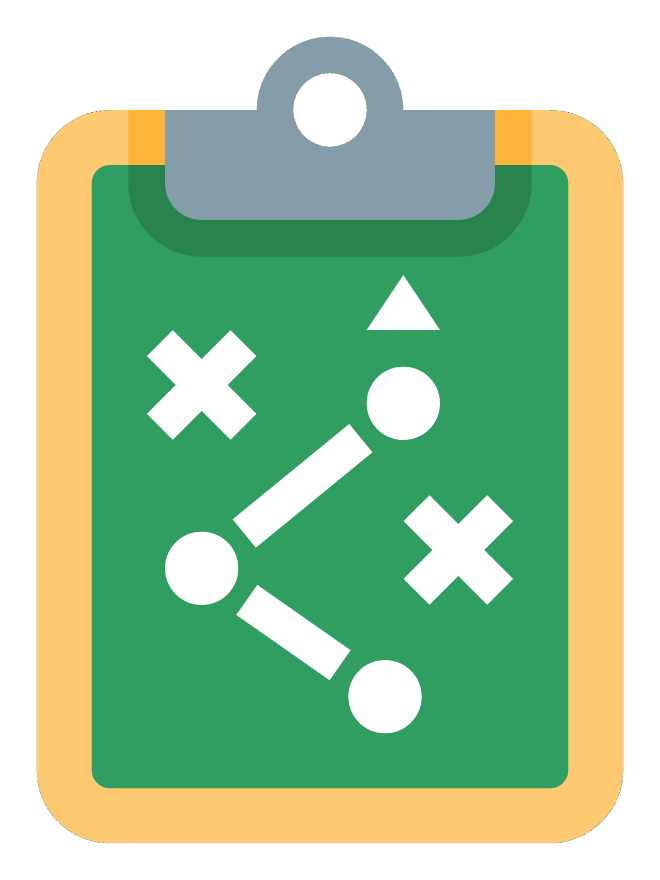 8
НАЧАЛО ПРИЕМА
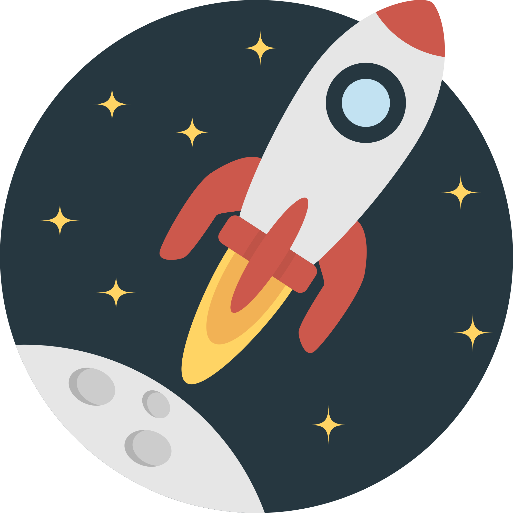 1 июня 2019 года
9
КОНТАКТЫПРИЕМНОЙ КОМИССИИ
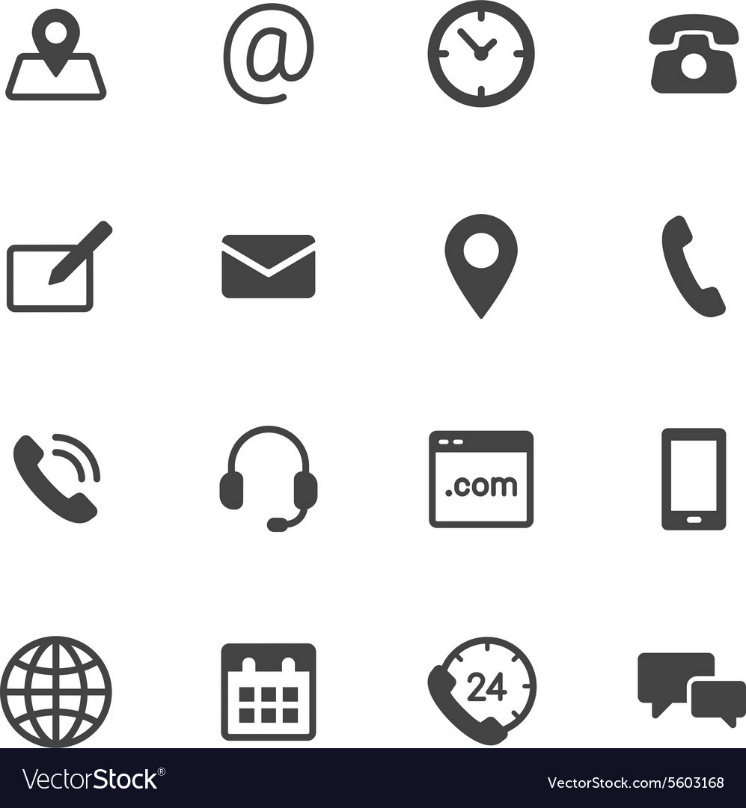 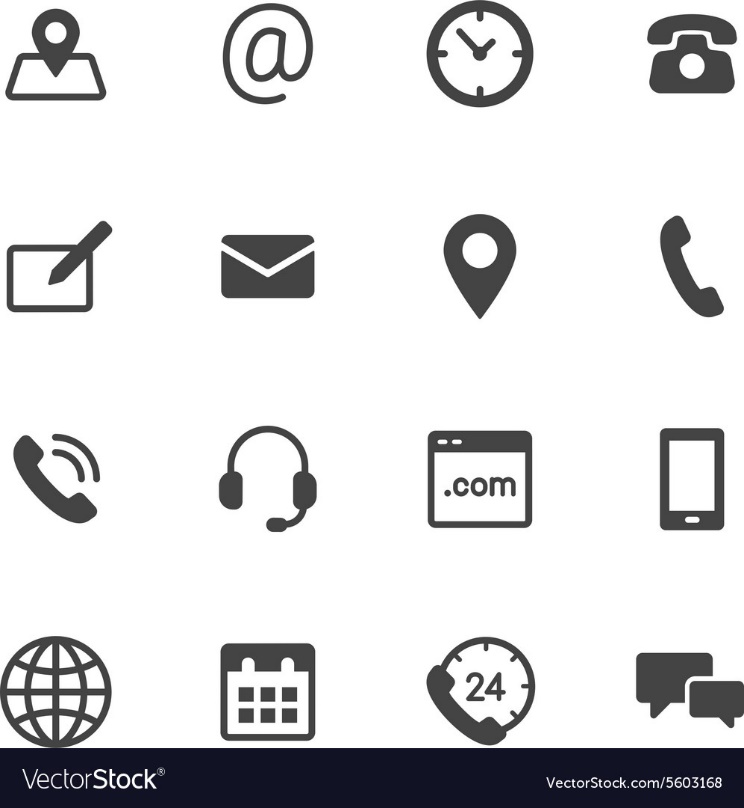 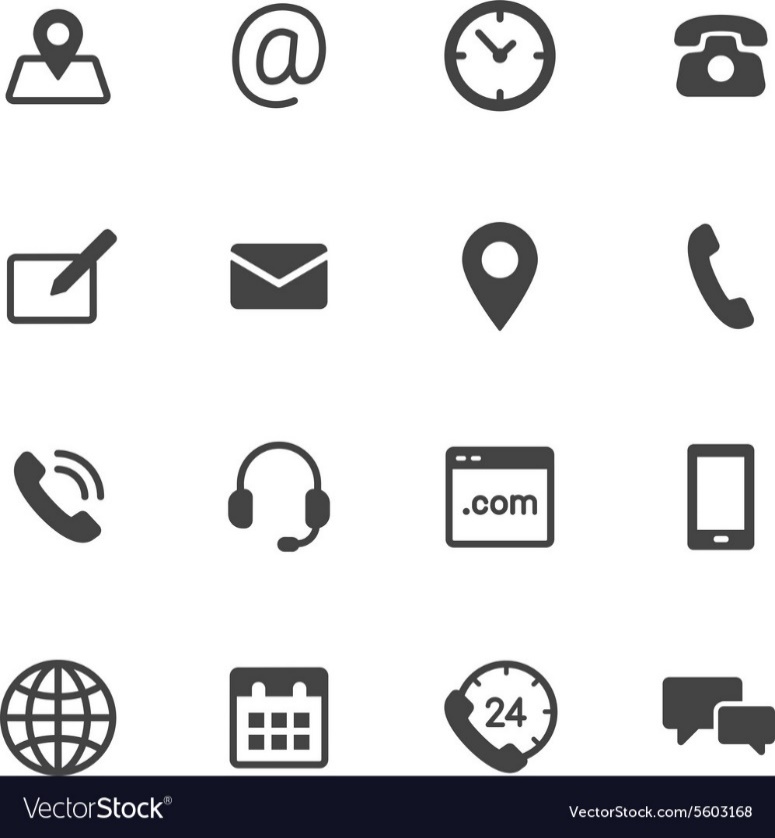 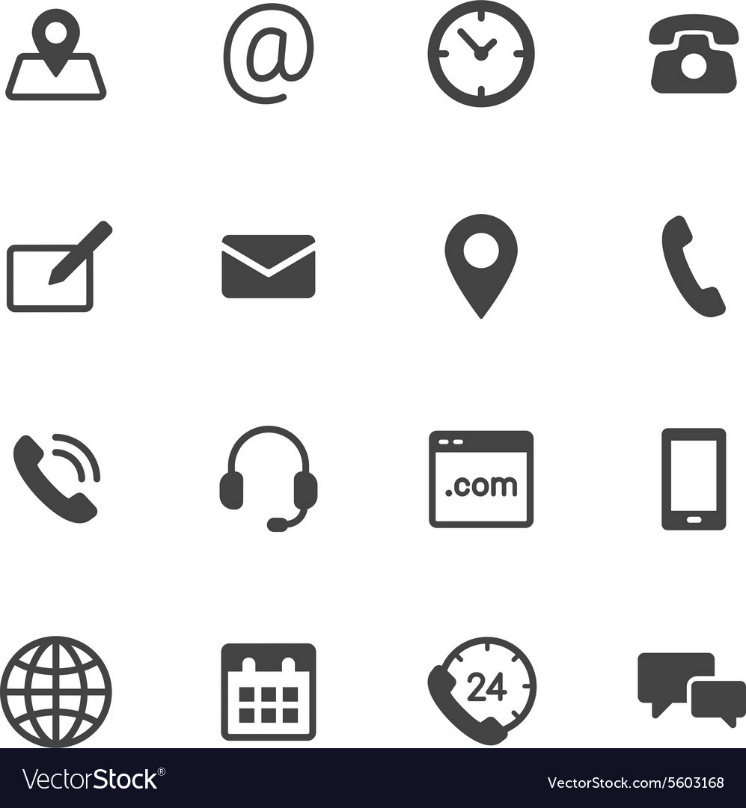 10